Drawing a graph
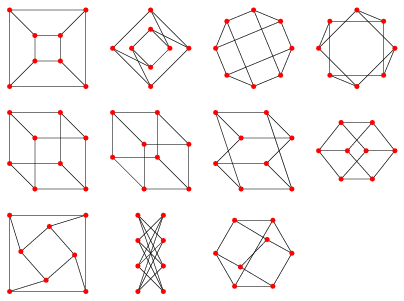 http://mathworld.wolfram.com/GraphEmbedding.html
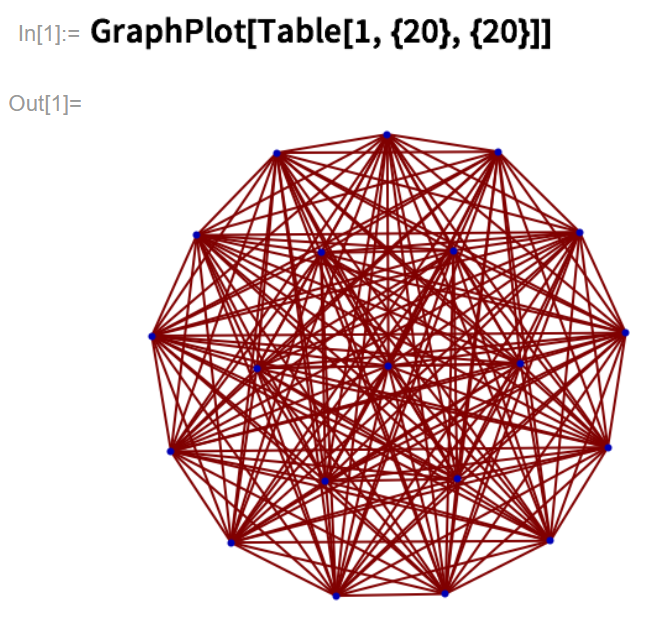 https://reference.wolfram.com/language/ref/GraphPlot.html
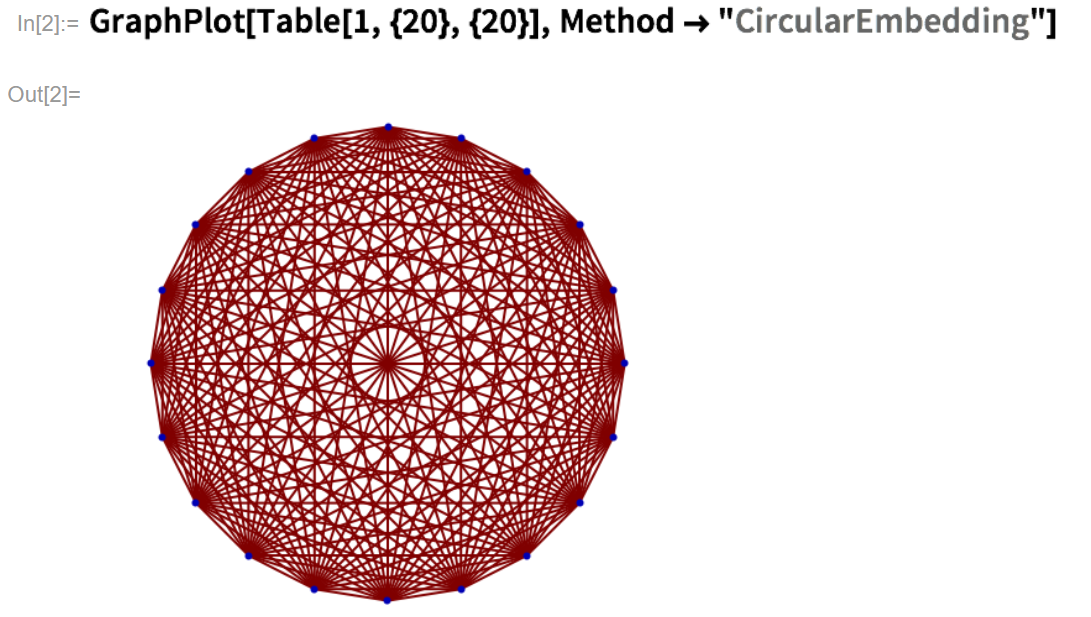 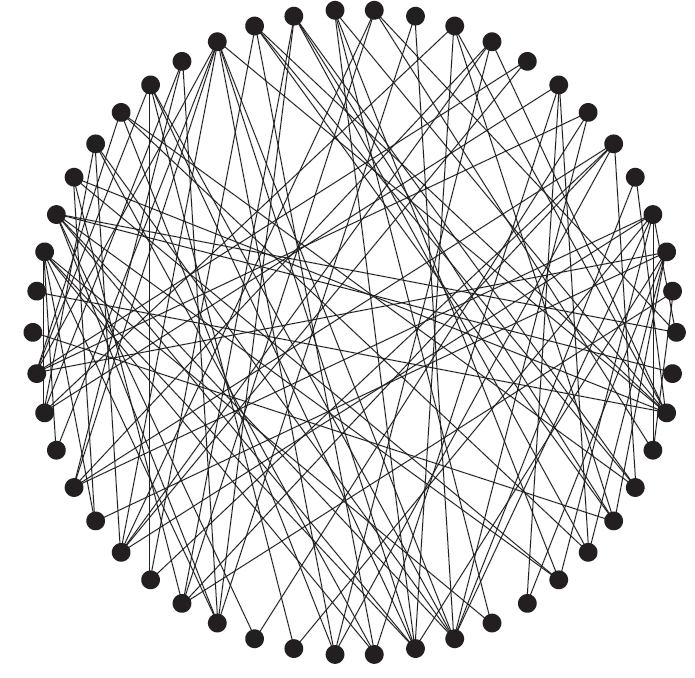 Graph Theory and Complex Networks by Maarten van Steen
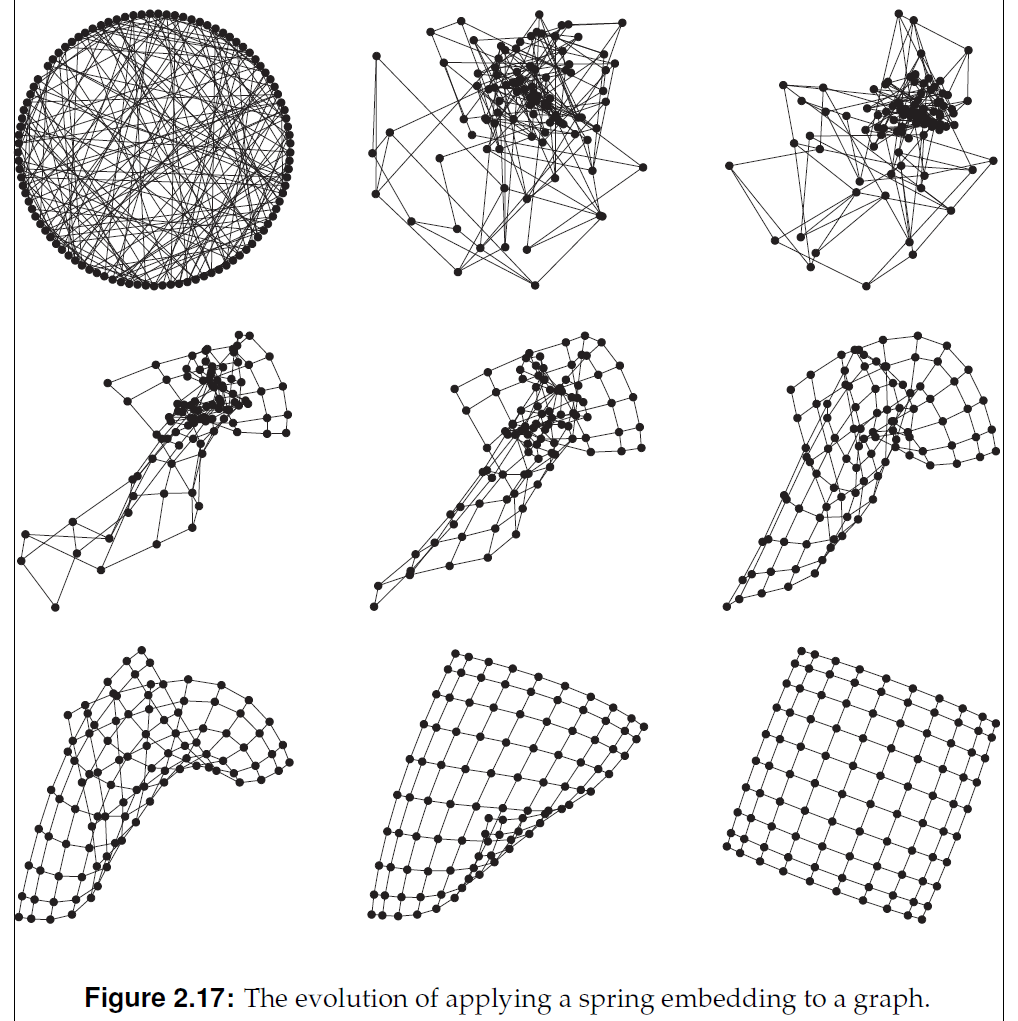 Graph Theory and Complex Networks by Maarten van Steen
drp.math.umd.edu/Project-Slides/Characteristics of Planar Graphs.pptx
What is a planar embedding?
K4
http://www.boost.org/doc/libs/1_49_0/libs/graph/doc/figs/planar_plane_straight_line.png
Kuratowski’s Theorem (1930)
A graph is planar if and only if it does not contain a subdivision of K5 or K3,3.
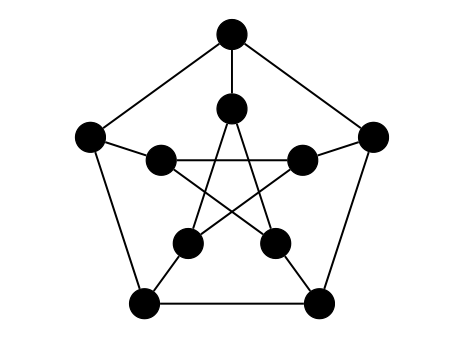 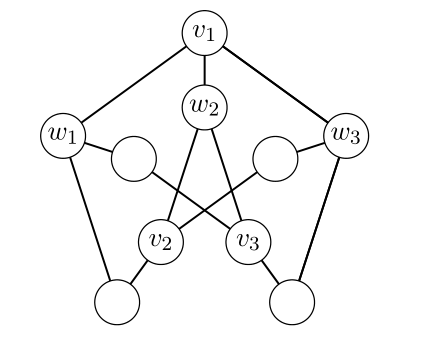 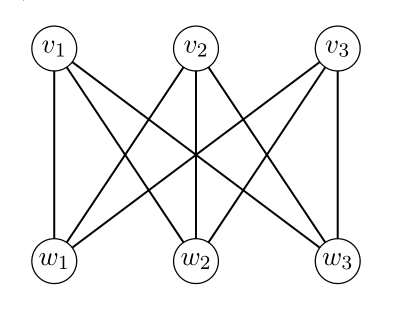 http://www.math.ucla.edu/~mwilliams/pdf/petersen.pdf
Kuratowski Subgraphs
K5
K3,3
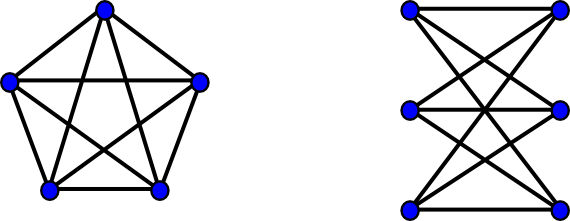 http://www.boost.org/doc/libs/1_49_0/libs/graph/doc/figs/k_5_and_k_3_3.png
What is a subdivision?
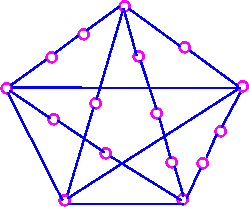 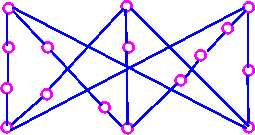 Kuratowski Subgraphs
http://www.personal.kent.edu/~rmuhamma/GraphTheory/MyGraphTheory/Diagrams/g83.gif 
http://www.personal.kent.edu/~rmuhamma/GraphTheory/MyGraphTheory/Diagrams/g82.gif
Euler characteristic (simple form): 

   = number of vertices – number of edges + number of faces

Or in short-hand,

     = |V| - |E| + |F|

where  V = set of vertices
              E = set of edges
              F = set of faces = set of regions

& the notation |X| = the number of elements in the set X.

For a planar graph |V| - |E| + |F| = 2
Defn: A tree is a connected graph that does not contain a cycle. 

A forest is a graph whose components are trees.









Lemma 2.1:  Any tree with n vertices has n-1 edges.
χ = 8 – 7 + 1 = 2          χ = 8 – 8 + 2 = 2           χ = 8 – 9 + 3= 2
= 2 – 1 + 1 = 2
= |V| – |E| + |F|
= 3 – 2 + 1 = 2
= |V| – |E| + |F|
= 4 – 3 + 1 =  2
= |V| – |E| + |F|
= 5 – 4 + 1 = 2
= |V| – |E| + |F|
= 8 – 7 + 1 = 2
= |V| – |E| + |F|
= 8 – 8 + 2 = 2
Not a tree.
= |V| – |E| + |F|
= 8 – 9 + 3  = 2
Not a tree.
= |V| – |E| + |F|